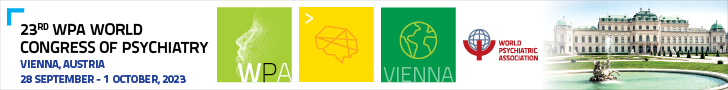 Faculty Disclosure